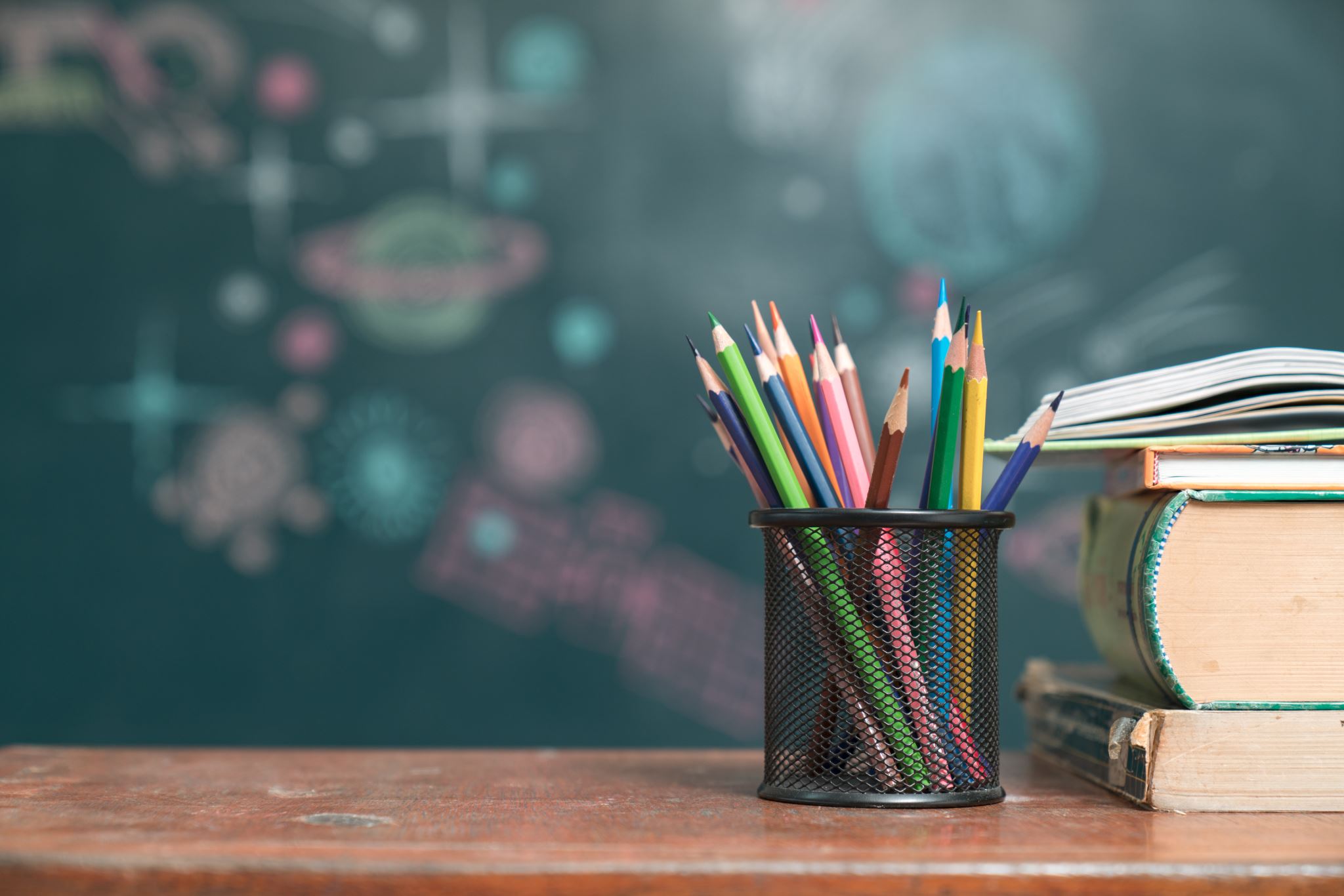 1º.- Debes entender correctamente lo que se pide en cada actividad.

2º.-Hasta la actividad número 3 es obligatorio, si al llegar a esta actividad has encontrado alguna dificultad, pasa directamente al REPORTAJE  después puedes pasar directamente a la META o podrás regresar para comprender mejor las actividades  en las que has tenido problemas.

3º.- Recuerda disfrutar el proceso. No se trata de llegar el primero si no de hacerlo bien.
INSTRUCCIONES PARA REALIZAR TU ESPACIO DE ACTIVIDADES
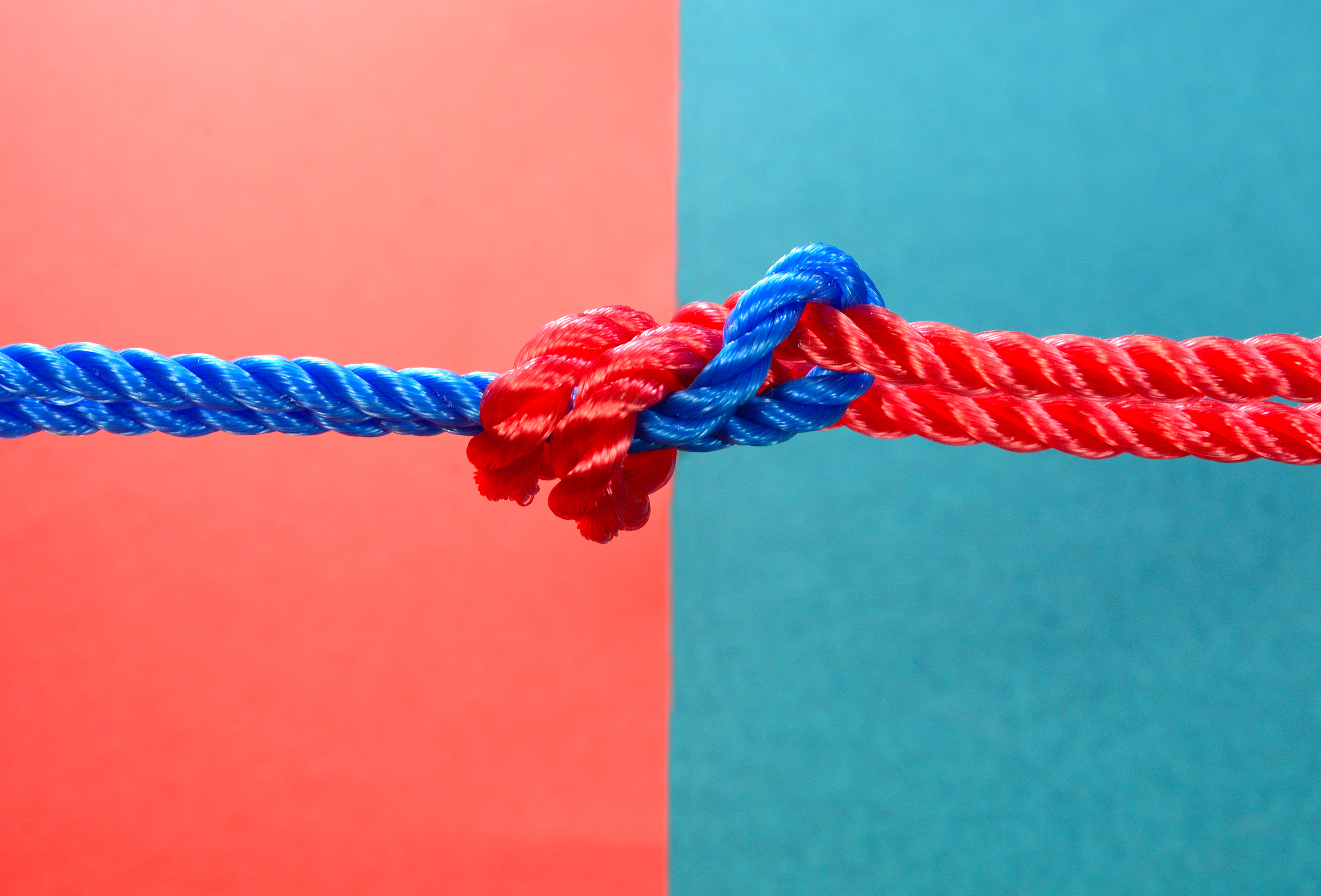 3º primaria
Victoria García